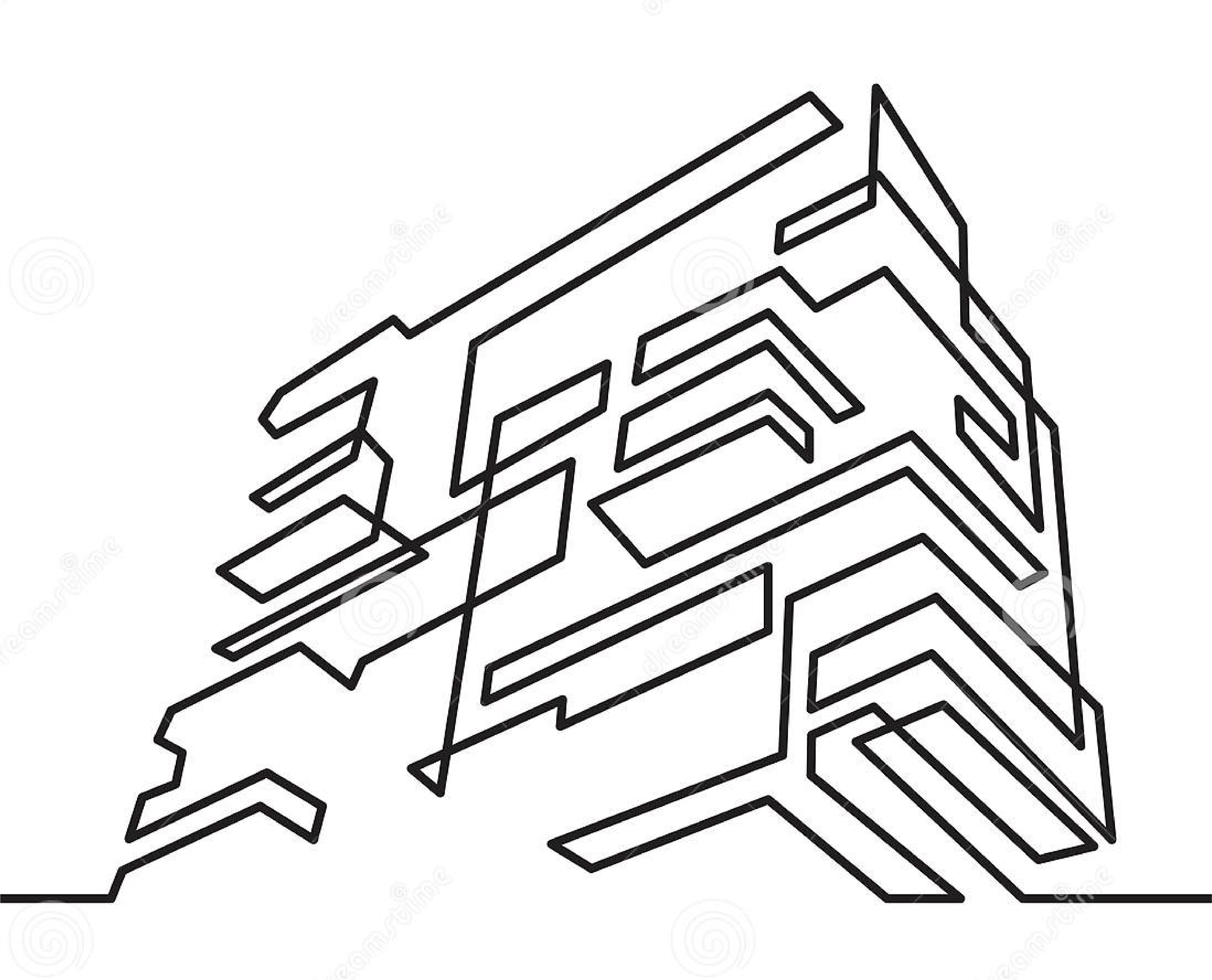 Vicious Cycle of Rent Control
Less
 Construction
& Real Estate Jobs
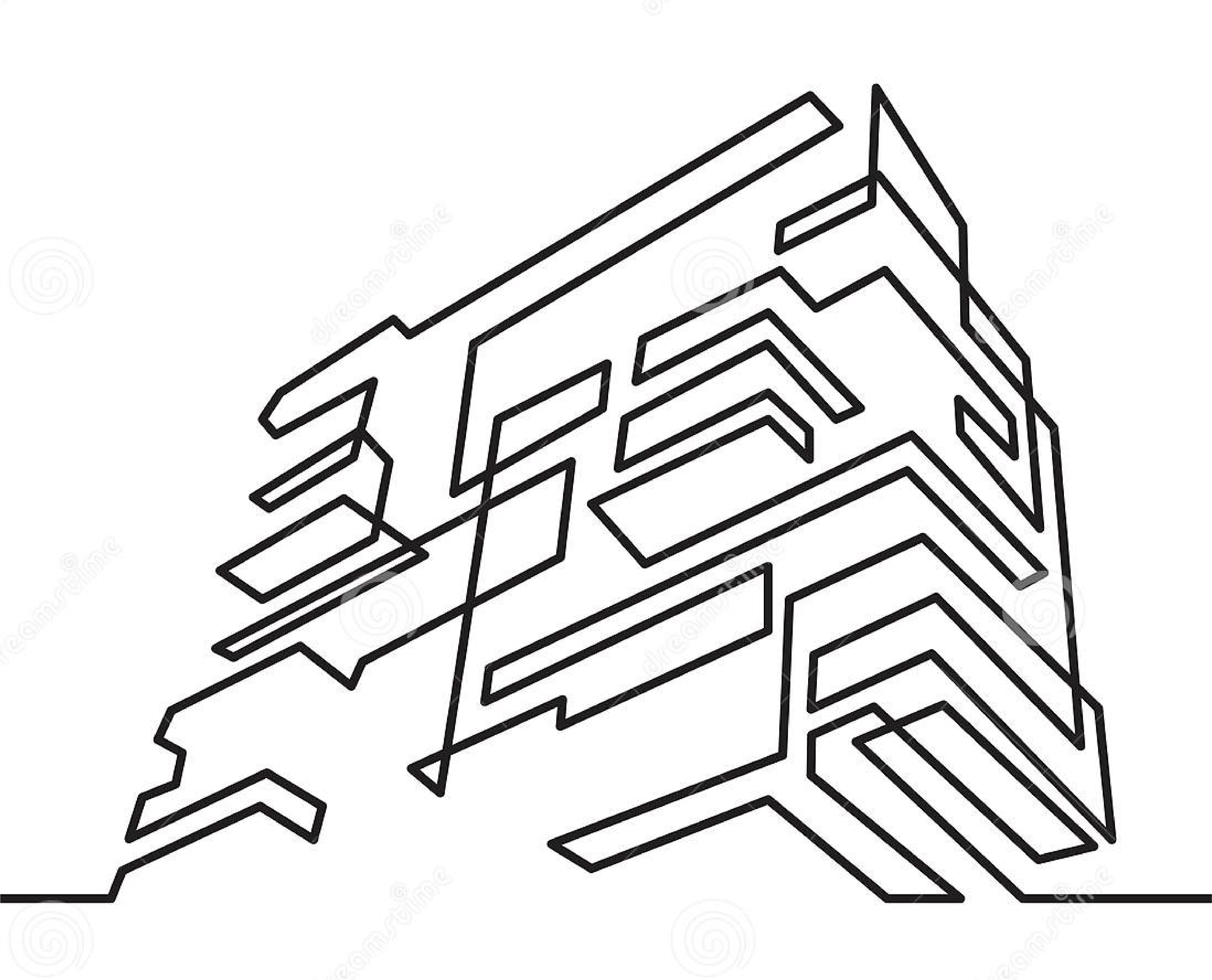 Virtuous Cycle of National Perception that Portland is a Great Place to Live and do Business
More Construction
& Real Estate Jobs